Azorean Strategy for Space Projects
SPACE4REGIONS: Satellite solutions as a driver for innovation and growth
Networking Session, Copernicus - Sentinels Serving Society and the Environment
12-13 May 2014,  EUGENIDES Foundation, Athens, Greece
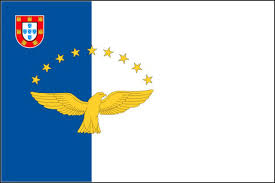 Marlene Antunes - Azores Region
Governo Regional dos Açores
The Azores
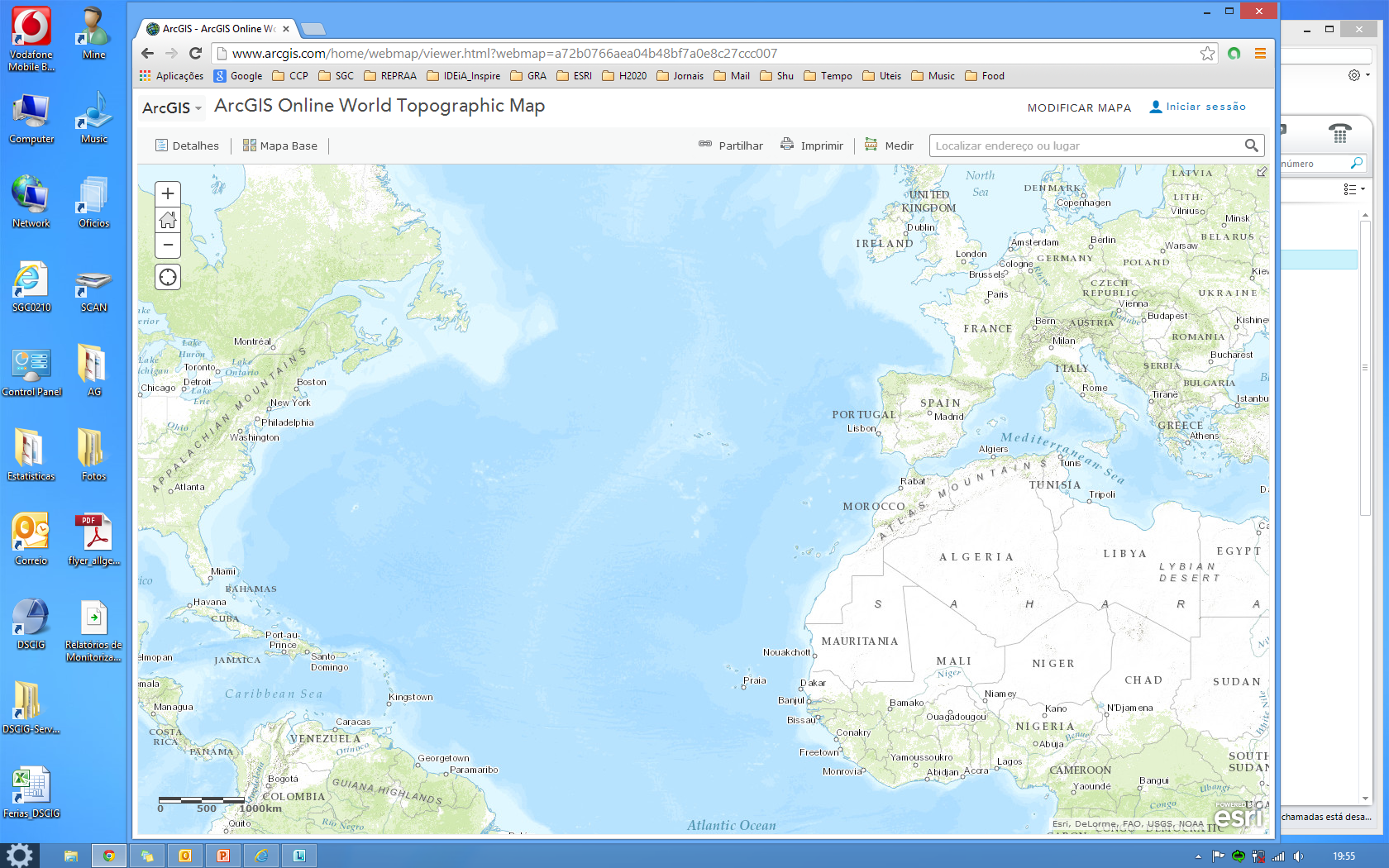 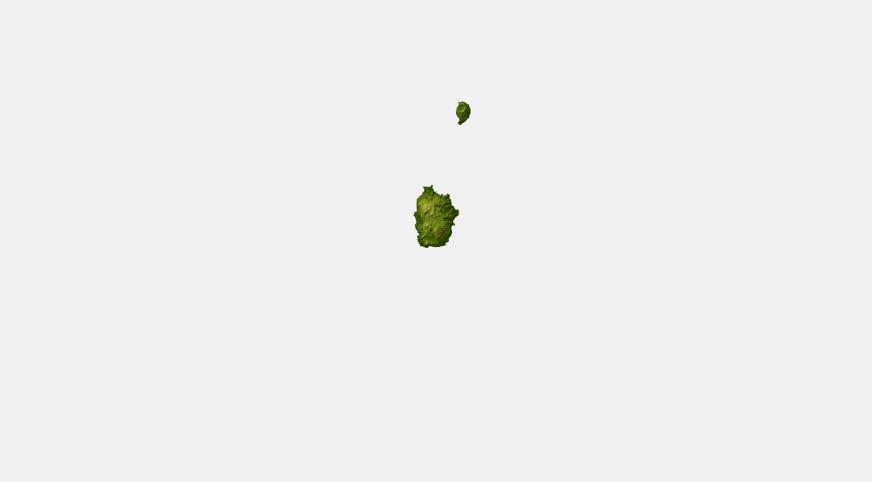 Corvo
 600 km
Flores
Graciosa
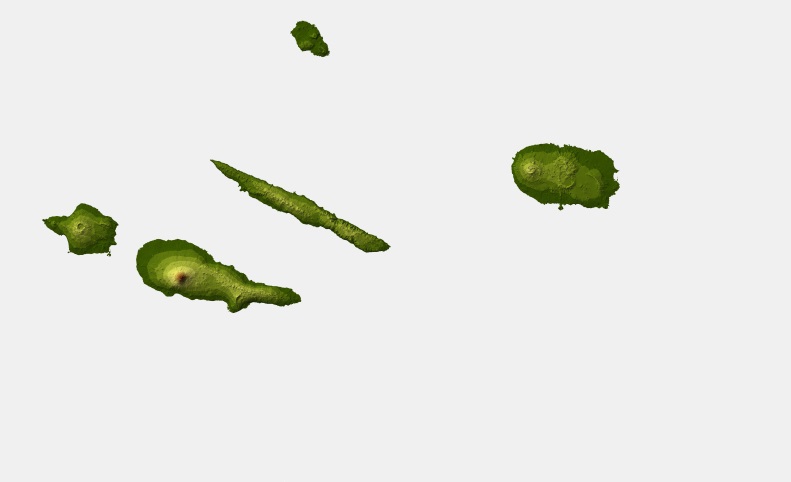 Terceira
Faial
S. Jorge
S. Miguel
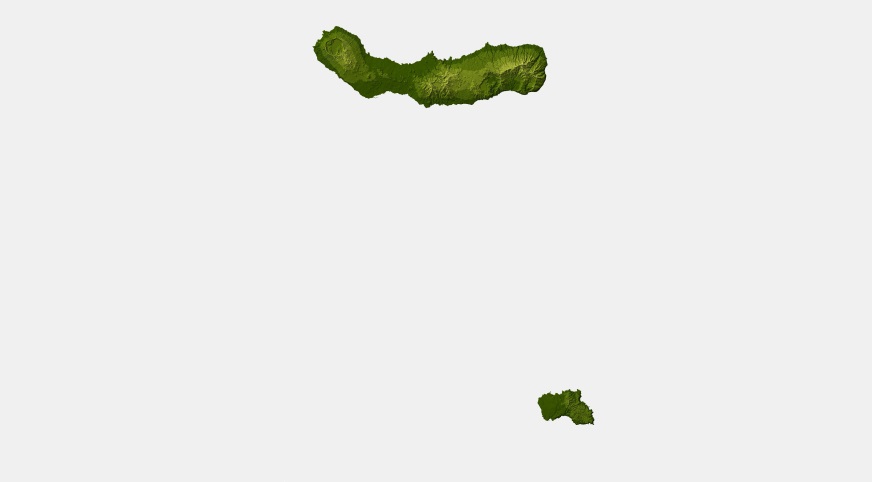 Pico
Population: Aprox. 250 000
S. Maria
2
Azores Transformation
3
Digital and Technology Agenda
Promote Knowledge and Information Society
RAA’s Digital and Technology Agenda
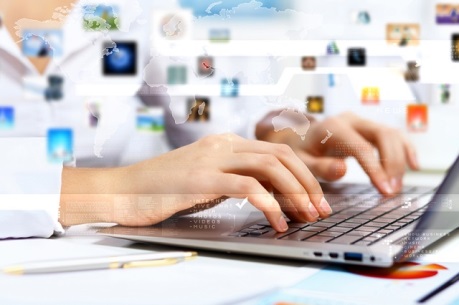 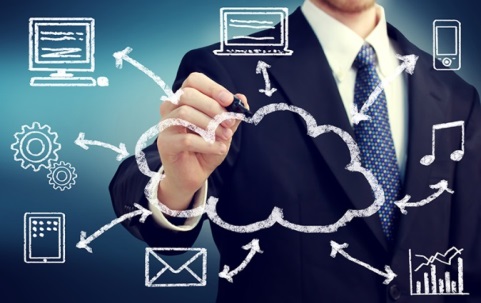 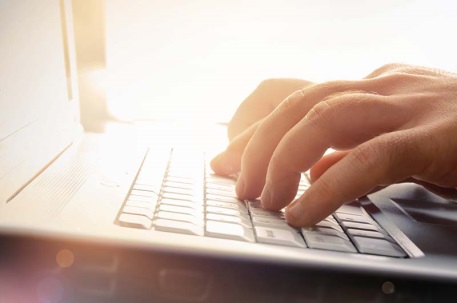 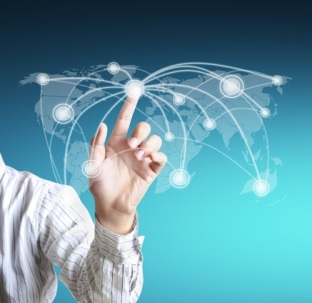 4          Intervention axes
10
Programes
29
Measures
Encourage of technology-based formation
Encourage technology transfer
Develop technological infrastructure
4
S3
Cluster
5
Projects
ARM
SUPERDARN
REPRAA
GNSS-R
RAEGE
CLC
Earth Observation
Geodesy
Astronomy
Climate Change

Atmosphere
6
Copernicus
ESA Collaboration in Santa Maria
ESA/SMA Tracking Station
Earth Observation (Edisoft Station): Oil spils detection and alert mechanisms; Vessel detection trough satellite radar
Galileo Sensor Station In Santa Maria Island

CLC Azores
Need of high resolution data from Copernicus  to small areas and regions like Azores (or Greece!)

ESA/NEREUS iniciative:“Improving Copernicus take-up among Local and Regional Authorities (LRAs) via dedicated thematic workshops”
7
Azorean Strategy for Space Projects
Thank you for your attention!
SPACE4REGIONS: Satellite solutions as a driver for innovation and growth
Networking Session, Copernicus - Sentinels Serving Society and the Environment
12-13 May 2014,  EUGENIDES Foundation, Athens, Greece
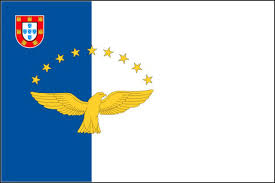 Marlene Antunes - Azores Region
Governo Regional dos Açores